FlowspecPeter Lundqvist peter@arista.com
Flowspec
Flowspec
Been around for some time… 
However limited attraction until recently…
Now the indication it’s a game changer DDoS/Mitigation industry 
Opens up alternatives both regards design and the selection of tools/vendors
Traffic can now be dropped directly at the BGP edge peering, based on information from mitigation device/controller basis of collected statistic
But of course be just shaped alt relay the same way as with onramp&offramp
However Flowspec can do more…
Internet
1.0.0.1/32
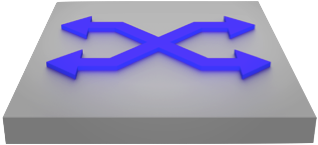 Flowspec
BGP update
Core
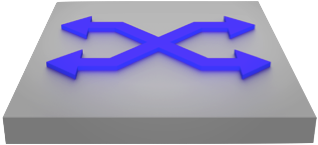 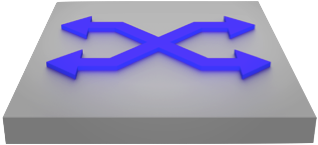 Sflow/Telemetry
Flowspec Controller
Customer
/DC
1.0.0.0/24
Flowspec signaled from customer to provider
Internet
This is unrealistic scenario !
This scenario comes up from time to time in Whitepapers written by vendors. 
Never really been implemented in real solutions with scale and control
The problems (to begin with)
Trust
Scale&control
Detection
Etc…
1.0.0.1/32
>1.0.0.1/32
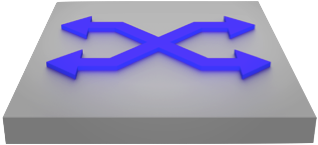 Internet
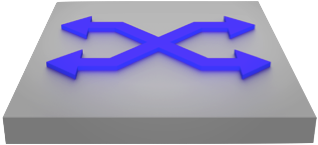 Operator
Core
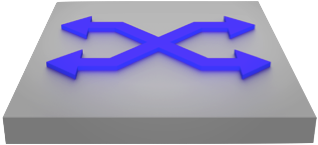 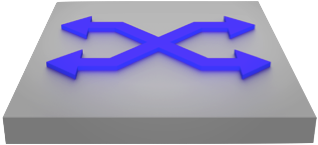 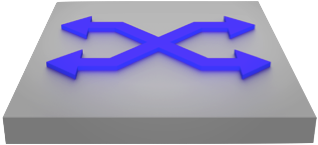 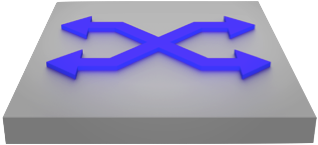 PE (Provider)
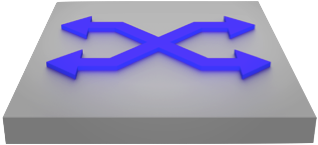 CE/CPE (Customer)
Customer
Network/DC
Flowspec
BGP update
1.0.0.0/24
[Speaker Notes: Trust
Do you really trust someone else to handle the mitigation by delegate the decision block your own (expensive) links ? 
Operators most often not even trust customers routing updates without serious Adj-RIB-In filtering?
Scale&control
If propagate through the network, you have to adapt to the weakest chain of TCAM support on active platforms in your network regards scale of Flowspec rules
Tools like max-prefix for rules have to be enable for Routers in the core to avoid TCAM explosion
Alt advanced COMMUNITIES design that decide where to deploy rules (then what is the purpose accept Flowspec from customer if no trust ?)
Detection
Where to detect ? Customer CE or Customer DC… ?
Alt Operator trigger detection based on Slow/Telemetry and inform customer, but again why then run Flowspec interaction with the customer?]
Flowspec manage by Operator and controller
Internet
This is a realistic scenario
Flowspec advertisement NOT blindly
Rules advertised that possible knock out all traffic to a specific host within a specific port range on certain peer/Link, not whole FIB (or network).
Instead propagated where Statistics (Sflow/Telemetry) indicate there are DDoS event
The Gain:
Capacity
Flowspec installed where needed
Mix of actions
>1.0.0.1/32
(Good and Bad traffic)
Internet
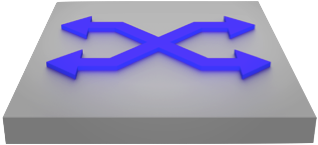 >1.0.0.1/32
(Good traffic)
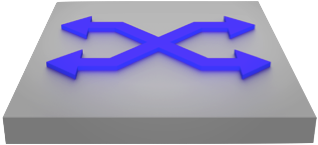 Operator
Core
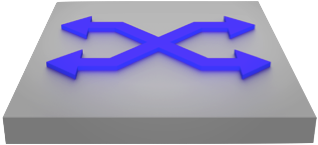 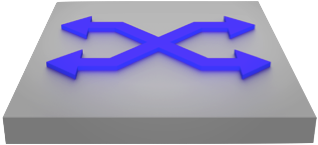 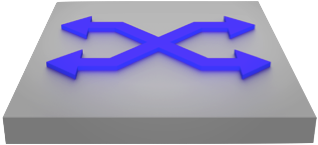 Controller/Scrubber
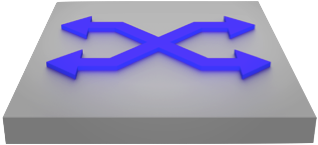 Customer
Network/DC
1.0.0.0/24
[Speaker Notes: Capacity
The Nodes capacity regards TCAM and other hardware dependency easy controlled since Flowspec sessions/rules only where it make sense
Flowspec installed only where needed
Flowspec specific to Peer/Node/Customer interfaces where traffic enters => Flowspec installed only where its needed
Mix of actions
Drop, rate-limit, relay can be used based on demands
Example stages of them (start with relay, follow by rate-limit and perhaps in the end just drop in case shape not enough]
Flowspec Theory
Flowspec Theory
The main go-to-source regards Flowspec is RFC5575
Then there are RFC and Drafts mostly related to actions
BGP Flowspec draft was submitted to IETF on August 14th, 2007, and it was later published in 2009 as RFC 5575http://tools.ietf.org/html/rfc5575).
BGP Flowspec is a DDoS mitigation solution, by installing Flow related ACLs based on N-tuple information. 
The filter can be related to the attacker or the victim or both. The main idea is to walk away from punish whole prefix and thereby cause blackhole for “innocent” sessions, instead punish either individual flows or aggregation of flows.
Flowspec, Multiprotocol extension to BGP
(…)
Border Gateway Protocol - OPEN Message
    Marker: ffffffffffffffffffffffffffffffff
    Length: 49
    Type: OPEN Message (1)
    Version: 4
    My AS: 64515
    Hold Time: 180
    BGP Identifier: 192.168.0.68
    Optional Parameters Length: 20
    Optional Parameter: Capability
            Parameter Type: Capability (2)
            Parameter Length: 6
            Type: Multiprotocol extensions capability (1)
                Length: 4
                AFI: IPv4 (1)
                Reserved: 00
                SAFI: Flow Spec Filter (133)
    Optional Parameter: Capability
            Parameter Type: Capability (2)
            Parameter Length: 2
            Capability: BGP-Extended Message
            Type: BGP-Extended Message (6)
                Length: 0
(…)
Flowspec yet another Multiprotocol extension to the BGP protocol (SAFI 133)
Like any other capability its negotiated under the BGP OPEN phase
Several capabilities more and less default enable when run Flowspec
Multiprotocol extension
Route-refresh
4 Byte AS
ADD-PATH
Etc…
Flowspec rules
(…)
       Path Attribute - EXTENDED_COMMUNITIES
            Flags: 0xc0, Optional, Transitive, Complete
            Carried extended communities: (1 community)
                Flow spec traffic-rate: ASN 0, 0.000 Mbps [Transitive]
                    Type: Transitive Experimental (0x80)
                        1... .... = IANA Authority: Allocated
                        .0.. .... = Transitive across AS: Transitive
                    Subtype (Experimental): Flowspec traffic-rate (0x06)
                    2-Octet AS: 
                    Rate shaper: 0
(…)
        Path Attribute - MP_REACH_NLRI
            Flags: 0x80, Optional, Non-transitive, Complete
            Type Code: MP_REACH_NLRI (14)
            Length: 18
            Address family identifier (AFI): IPv4 (1)
            Subsequent address family identifier (SAFI): FlowSpec (133)
            Next hop network address (0 bytes)
            Number of Subnetwork points of attachment (SNPA): 0
            Network layer reachability information (13 bytes)
                FLOW_SPEC_NLRI (13 bytes)
                    NRLI length: 12
                    Filter type: Destination prefix filter (1)
                    10.10.10.1/32
                    Filter type: Source prefix filter (2)
                    11.11.11.1/32 
(…)
Flowspec message are MP_REACH_NLRI
The Flowspec Rules >  FLOW_SPEC_NLRI similar to a “normal IP” route
But Rules are ACL to be installed in the TCAM
Like any ACL, Rules can be simple or in a more detail design
Here a basic IP src/dst drop rule
Actions are carried > EXT-COMMUNITIES
Here action: rate 0 => drop all in Flowspec terms
Flowspec types theory
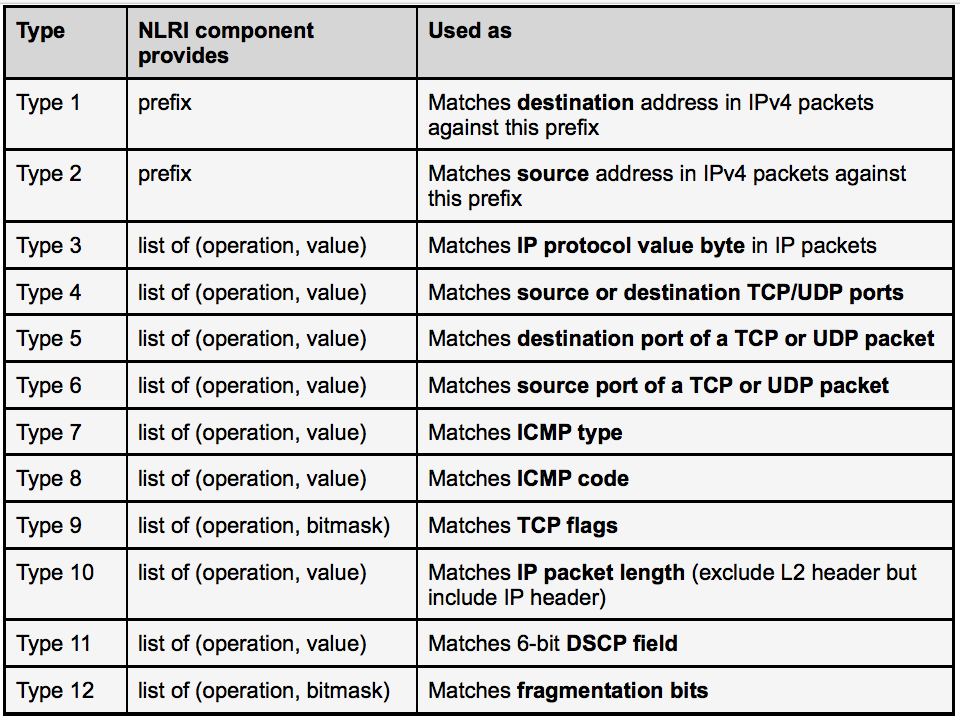 Type 1-12 ====>
Excluded 13 “Flow label”
Flowspec rules…
(…)
                 FLOW_SPEC_NLRI (23 bytes)
                    NRLI length: 22
                    Filter: Destination prefix filter (10.10.10.1/32)
                        Filter type: Destination prefix filter (1)
                        10.10.10.1/32
                    Filter: Source prefix filter (11.11.11.1/32)
                        Filter type: Source prefix filter (2)
                        11.11.11.1/32
                            Source IP filter prefix length: 32
                            Source IP filter: 11.11.11.1
                    Filter: Protocol / Next Header filter (=6)
                        Filter type: Protocol / Next Header filter (3)
                        Operator flags: 0x81, end-of-list, Value length: 1 byte: 1 <<,equal
                            1... .... = end-of-list: Set
                            .0.. .... = and: Not set
                            ..00 .... = Value length: 1 byte: 1 << (0)
                            .... 0... = Reserved: Not set
                            .... .0.. = less than: Not set
                            .... ..0. = greater than: Not set
                            .... ...1 = equal: Set
                        Decimal value: 6
                    Filter: Destination port filter (>79)
                        Filter type: Destination port filter (5)
                        Operator flags: 0x82, end-of-list, Value length: 1 byte: 1 <<,greater than
                            1... .... = end-of-list: Set
                            .0.. .... = and: Not set
                            ..00 .... = Value length: 1 byte: 1 << (0)
                            .... 0... = Reserved: Not set
                            .... .0.. = less than: Not set
                            .... ..1. = greater than: Set
                            .... ...0 = equal: Not set
                        Decimal value: 79
                    Filter: Source port filter (>1024)
                        Filter type: Source port filter (6)
                        Operator flags: 0x92, end-of-list, Value length: 2 bytes: 1 <<,greaterthan
                            1... .... = end-of-list: Set
                            .0.. .... = and: Not set
                            ..01 .... = Value length: 2 bytes: 1 << (1)
                            .... 0... = Reserved: Not set
                            .... .0.. = less than: Not set
                            .... ..1. = greater than: Set
                            .... ...0 = equal: Not set
                        Decimal value: 1024
However with Flowspec, “Rules” can be as wide as you want since flags can be used
Equal ( = )
Greater than ( > )
Less than ( < )
Or Regular-expression combination
Example here matches ==>
Destination prefix: 10.10.10.1/32
Source prefix: 11.11.11.1/32
Next protocol: TCP (6)
Destination port: 80-65535
Source port: 1025-65535
Flowspec rules…
(…)
  Filter: Destination port filter (=80 || >8080 && <8088)
          Filter type: Destination port filter (5)
                        Operator flags: 0x01, Value length: 1 byte: 1 <<, equal
                            0... .... = end-of-list: Not set
                            .0.. .... = and: Not set
                            ..00 .... = Value length: 1 byte: 1 << (0)
                            .... 0... = Reserved: Not set
                            .... .0.. = less than: Not set
                            .... ..0. = greater than: Not set
                            .... ...1 = equal: Set
                        Decimal value: 80
                        Operator flags: 0x12, Value length: 2 bytes: 1 <<, greater than
                            0... .... = end-of-list: Not set
                            .0.. .... = and: Not set
                            ..01 .... = Value length: 2 bytes: 1 << (1)
                            .... 0... = Reserved: Not set
                            .... .0.. = less than: Not set
                            .... ..1. = greater than: Set
                            .... ...0 = equal: Not set
                        Decimal value: 8080
                        Operator flags: 0xd4, end-of-list,Value length: 2bytes: 1 <<less than
                            1... .... = end-of-list: Set
                            .1.. .... = and: Set
                            ..01 .... = Value length: 2 bytes: 1 << (1)
                            .... 0... = Reserved: Not set
                            .... .1.. = less than: Set
                            .... ..0. = greater than: Not set
                            .... ...0 = equal: Not set
                        Decimal value: 8088
                    Filter: Source port filter (>=1024)
                        Filter type: Source port filter (6)
                        Operator flags: 0x93, end-of-list, Value length: 2bytes:1 <<greater than,equal
                            1... .... = end-of-list: Set
                            .0.. .... = and: Not set
                            ..01 .... = Value length: 2 bytes: 1 << (1)
                            .... 0... = Reserved: Not set
                            .... .0.. = less than: Not set
                            .... ..1. = greater than: Set
                            .... ...1 = equal: Set
                         Decimal value: 1024
More verbose rule
Here Type 5 (Dst Port) rule section
Example here matches ==>
Destination prefix: 10.10.10.1/32
Source prefix: 11.11.11.1/32
Next protocol: TCP (6)
Destination port: 80,8080-8088
Source port: 1024-65535
Flowspec CLI example
Flowspec Configuration
!
interface Ethernet7
   description to attacker trident1
   load-interval 5
   no switchport
   flow-spec ipv4 ipv6
   ip address 6.6.6.2/24
!
(…)
router bgp 1111
   router-id 111.111.111.111
   (…)
   neighbor 64515 peer-group
   neighbor 64515 remote-as 64515
   neighbor 64515 route-map med in
   neighbor 64515 send-community
   neighbor 64515 maximum-routes 0 
   (…)   
   neighbor 192.168.0.67 peer-group 64515
   neighbor 192.168.0.68 peer-group 64515
   !
   address-family flow-spec ipv4
      neighbor 64515 activate
   !
   address-family ipv4
      no neighbor flow activate
   !
(…)
Flowspec rules installed only on interfaces with “flow-spec” keyword enable

BGP session needs SAFI 133 enable “address-family flow-spec”
Flowspec RIB/FIB
qumran-flowspec#sh bgp neighbors 192.168.0.68 flow-spec ipv4 received-routes detail 
BGP Flow Specification rules for VRF default

Router identifier 111.111.111.111, local AS number 1111
BGP Flow Specification Matching Rule for 10.10.10.1/32;11.11.11.1/32;IP:=6;DP:>=80;SP:>=1024;
 Rule identifier: 3890448648
 Matching Rule:
   Destination Prefix: 10.10.10.1/32
   Source Prefix: 11.11.11.1/32
   IP Protocol: =6
   Destination Port: >=80
   Source Port: >=1024
 Paths: 1 available
  64515
    from 192.168.0.68 (192.168.0.68)
      Origin IGP, metric -, localpref -, weight 0, valid, external, best
          Actions: Drop
Follows the BGP semantics but demands “flow-spec” keyword
Flowspec have the BGP components
Adj-RIB-In
Loc-RIB
FIB
Adj-RIB-In
BGP 192.168.0.68 received
Loc-RIB
Adj-RIB-In
BGP 192.168.0.67 received
FIB
Flowspec RIB/FIB…
qumran-flowspec#sh bgp flow-spec ipv4 detail
BGP Flow Specification rules for VRF default

Router identifier 111.111.111.111, local AS number 1111
BGP Flow Specification Matching Rule for 10.10.10.1/32;11.11.11.1/32;IP:=6;DP:>=80;SP:>=1024;
 Rule identifier: 3890448648
 Matching Rule:
   Destination Prefix: 10.10.10.1/32
   Source Prefix: 11.11.11.1/32
   IP Protocol: =6
   Destination Port: >=80
   Source Port: >=1024
 Paths: 1 available
  64515
    from 192.168.0.68 (192.168.0.68)
      Origin IGP, metric 111, localpref 100, weight 0, valid, external, best
          Actions: Drop

BGP Flow Specification Matching Rule for 120.120.120.1/32;121.121.121.1/32;
 Rule identifier: 3890488512
 Matching Rule:
   Destination Prefix: 120.120.120.1/32
   Source Prefix: 121.121.121.1/32
 Paths: 1 available
  64515
    from 192.168.0.67 (192.168.0.67)
      Origin IGP, metric 111, localpref 100, weight 0, valid, external, best
          Actions: Drop
Flowspec have the BGP components
Adj-RIB-In
Loc-RIB
FIB
Loc-RIB
Flowspec EOS RIB/FIB…
qumran-flowspec#sh flow-spec ipv4 
Flow specification rules for VRF default
Applied on: Ethernet7
  Flow-spec rule: 10.10.10.1/32;11.11.11.1/32;IP:=6;DP:>=80;SP:>=1024;
    Rule identifier: 3890448648
    Matches:
      Destination prefix: 10.10.10.1/32
      Source prefix: 11.11.11.1/32
      Next protocol: 6
      Destination port: 80-65535
      Source port: 1024-65535
    Actions:
      Drop
    Status:
      Installed: yes
      Counter: 0 packets
  
  Flow-spec rule: 120.120.120.1/32;121.121.121.1/32;
    Rule identifier: 3890488512
    Matches:
      Destination prefix: 120.120.120.1/32
      Source prefix: 121.121.121.1/32
    Actions:
      Drop
    Status:
      Installed: yes
      Counter: 0 packets
Flowspec have the BGP components
Adj-RIB-In
Loc-RIB
FIB (TCAM or FSIB)
FIB
Hardware TCAM counters
On interfaces where Flowspec rules will be installed, static ACL and Flowspec rules do work side by side in most vendors implementations
qumran-flowspec#sh flow-spec ipv4
Flow specification rules for VRF default
Applied on: Ethernet7
  Flow-spec rule: 10.10.10.1/32;11.11.11.1/32;
    Rule identifier: 3882113096
    Matches:
      Destination prefix: 10.10.10.1/32
      Source prefix: 11.11.11.1/32
    Actions:
      Drop
    Status:
      Installed: yes
      Counter: 31 packets
[Speaker Notes: To have counters for flowspec and not ACL (resources)
“hardware counter feature flow-spec in”
“no hardware counter feature acl in”]
Hardware TCAM profile…
With example Jericho hardware… TCAM profile changes for Flowspec needed
hardware tcam
    profile flowspec
      feature acl port ip
         sequence 45
         key size limit 160
         key field dscp dst-ip ip-frag ip-protocol l4-dst-port l4-ops l4-src-port src-ip tcp-control ttl
         action count drop
         packet ipv4 forwarding bridged
         packet ipv4 forwarding routed
         packet ipv4 forwarding routed multicast
         packet ipv4 mpls ipv4 forwarding mpls decap
         packet ipv4 mpls ipv6 forwarding mpls decap
         packet ipv4 non-vxlan forwarding routed decap
         packet ipv4 vxlan eth ipv4 forwarding routed decap
         packet ipv4 vxlan forwarding bridged decap
      !
      feature flow-spec port ipv4
         key size limit 160
         key field dscp dst-ip ip-frag ip-protocol l4-dst-port l4-ops l4-src-port src-ip tcp-control
         action count redirect
         packet ipv4 forwarding routed
      !
      feature flow-spec port ipv6
         key field dst-ipv6 ipv6-next-header ipv6-traffic-class l4-dst-port l4-ops-3b l4-src-port src-ipv6 tcp-control
         action count redirect
         packet ipv6 forwarding routed
   !
    system profile flowspec
Flowspec actions
Flowspec actions
Src 11.11.11.1/32
Dst 10.10.10.1/32
(Good and Bad traffic)
Internet
There are some main actions
Drop (rate-limit=0)
Redirect IP nexthop
Redirect VRF IP nexthop (VRF-Lite)
Redirect IP nexthop GRE
Redirect VRF labeled nexthop (L3VPN)
Etc…

RFC5575 define additional actions  (DSCP, Sampling etc…)
Little up to each implementation…
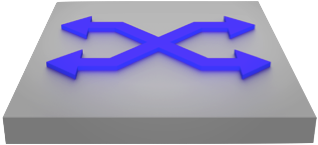 Actions: Drop
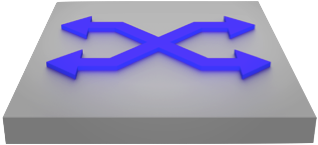 Operator
Core
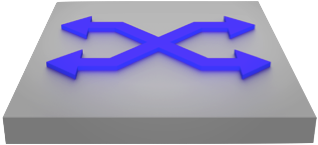 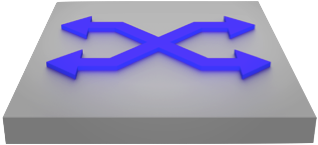 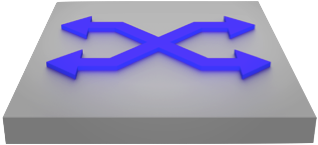 Controller
192.168.0.67
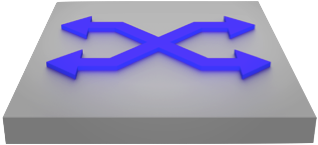 Customer
Network/DC
10.10.10.0/24
Flowspec drop rule
(…)
           Path Attribute - EXTENDED_COMMUNITIES
            Flags: 0xc0, Optional, Transitive, Complete
            Type Code: EXTENDED_COMMUNITIES (16)
            Length: 8
            Carried extended communities: (1 community)
                Flow spec traffic-rate: ASN 0, 0.000 Mbps [Transitive Experimental]
                    Type: Transitive Experimental (0x80)
                        1... .... = IANA Authority: Allocated
                        .0.. .... = Transitive across AS: Transitive
                    Subtype (Experimental): Flow spec traffic-rate (0x06)
                    2-Octet AS: 0

           Path Attribute - MP_REACH_NLRI
            Flags: 0x80, Optional, Non-transitive, Complete
            Type Code: MP_REACH_NLRI (14)
            Length: 21
            Address family identifier (AFI): IPv4 (1)
            Subsequent address family identifier (SAFI): Flow Spec Filter (133)
            Next hop network address (0 bytes)
            Number of Subnetwork points of attachment (SNPA): 0
            Network layer reachability information (16 bytes)
                FLOW_SPEC_NLRI (16 bytes)
                    NRLI length: 15
                    Filter: Destination prefix filter (10.10.10.1/32)
                        Filter type: Destination prefix filter (1)
                            Destination IP filter prefix length: 32
                            Destination IP filter: 10.10.10.1
                    Filter: Source prefix filter (11.11.11.1/32)
                        Filter type: Source prefix filter (2)
                            Source IP filter prefix length: 32
                            Source IP filter: 11.11.11.1
                    Filter: Protocol / Next Header filter (=1)
                        Filter type: Protocol / Next Header filter (3)
                        Operator flags: 0x81, end-of-list, Value length: 1 byte: 1 <<, equal
                            1... .... = end-of-list: Set
                            .0.. .... = and: Not set
                            ..00 .... = Value length: 1 byte: 1 << (0)
                            .... 0... = Reserved: Not set
                            .... .0.. = less than: Not set
                            .... ..0. = greater than: Not set
                            .... ...1 = equal: Set
                        Decimal value: 1
(…)
Flowspec action EXTENDED_COMMUNITIES
The Flowspec Rules  FLOW_SPEC_NLRI 
Drop (rate-limit=0 Flowspec term) the most basic of all rules, in brief just drop ANY matching traffic for the installed rule
Example here matches ====>
Destination prefix: 10.10.10.1/32
Source prefix: 11.11.11.1/32
Next protocol: ICMP (1)
Flowspec action Drop
Src 11.11.11.1/32
Dst 10.10.10.1/32
(Good and Bad traffic)
qumran-flowspec(config)#sh bgp flow-spec ipv4 det
BGP Flow Specification rules for VRF default
Router identifier 111.111.111.111, local AS number 1111
BGP Flow Specification Matching Rule for 10.10.10.1/32;11.11.11.1/32;IP:=1;
 Rule identifier: 3882112672
 Matching Rule:
   Destination Prefix: 10.10.10.1/32
   Source Prefix: 11.11.11.1/32
   IP Protocol: =1
 Paths: 1 available
  64515
    from 192.168.0.67 (192.168.0.67)
      Origin IGP, metric -, localpref 100, weight 0, valid, external, best
      Actions: Drop

qumran-flowspec(config)#sh flow-spec ipv4
Flow specification rules for VRF default
Applied on: Ethernet7
  Flow-spec rule: 10.10.10.1/32;11.11.11.1/32;IP:=1;
    Rule identifier: 3882112672
    Matches:
      Destination prefix: 10.10.10.1/32
      Source prefix: 11.11.11.1/32
      Next protocol: 1
    Actions:
      Drop
    Status:
      Installed: yes
      Counter: 32 packets
Internet
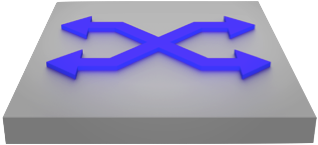 Actions: Drop
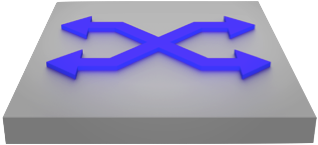 Operator
Core
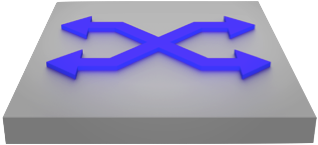 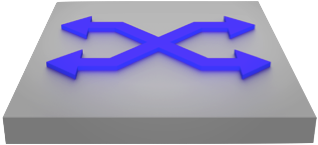 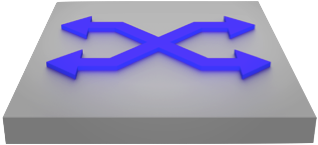 Controller
192.168.0.67
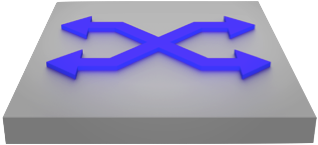 Customer
Network/DC
10.10.10.0/24
Flowspec redirect to IP rule
Flowspec action EXTENDED_COMMUNITIES
Redirect to IP nexthop
Two drafts exist, most vendors  support both
Redirect to Nexthop (type 0x08)
https://tools.ietf.org/html/draft-simpson-idr-flowspec-redirect-02
Redirect to IP (type 0x8108)
https://tools.ietf.org/html/draft-ietf-idr-flowspec-redirect-ip-02
(…)
Path Attribute - EXTENDED_COMMUNITIES
            Flags: 0xc0, Optional, Transitive, Complete
                1... .... = Optional: Set
                .1.. .... = Transitive: Set
                ..0. .... = Partial: Not set
                ...0 .... = Extended-Length: Not set
                .... 0000 = Unused: 0x0
            Type Code: EXTENDED_COMMUNITIES (16)
            Length: 8
            Carried extended communities: (1 community)
                Unknown type 0x08 subtype 0x00: 0x0000 0x0000 0x0000
                   Type: Transitive Flow spec redirect/mirror to IP next-hop (0x08)
                        0... .... = IANA Authority: Allocated on Standard Action 
                        .0.. .... = Transitive across AS: Transitive
                    Subtype: 0x00
                    Raw Value: 0x0000 0x0000 0x0000
(…)
Flowspec action Redirect to IP
Src 11.11.11.1/32
Dst 10.10.10.1/32
(Good and Bad traffic)
qumran-flowspec#sh ip ro 112.112.112.112
(…)
 S      112.112.112.112/32 [1/0] via 8.8.8.1, Ethernet5

qumran-flowspec#sh bgp flow-spec ipv4 det
(…)
Rule identifier: 3882061304
 Matching Rule:
   Destination Prefix: 10.10.10.1/32
   Source Prefix: 11.11.11.1/32
 Paths: 1 available
  64515
    from 192.168.0.67 (192.168.0.67)
      Origin IGP, metric 111, localpref 100, weight 0, valid, external, best
      Actions: Redirect IP: 112.112.112.112

qumran-flowspec#sh flow-spec ipv4
(...)
Rule identifier: 3882061304
    Matches:
      Destination prefix: 10.10.10.1/32
      Source prefix: 11.11.11.1/32
    Actions:
      Redirect: VRF default, 112.112.112.112
                Route via next hop 8.8.8.1
    Status:
      Installed: yes
      Counter: 100005 packets
Internet
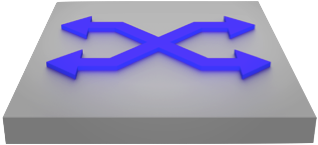 qumran-flowspec#sh bgp flow-spec ipv4 deta
BGP Flow Specification rules for VRF default
Router identifier 111.111.111.111, local AS number 1111
BGP Flow Specification Matching Rule for 10.10.10.1/32;11.11.11.1/32;
 Rule identifier: 3890478600
 Matching Rule:
   Destination Prefix: 10.10.10.1/32
   Source Prefix: 11.11.11.1/32
 Paths: 2 available
  64515
    from 192.168.0.67 (192.168.0.67)
      Origin IGP, metric 111, localpref 100, weight 0, valid, external, best
          Actions: Redirect IP: 8.8.8.1
  64515
    from 192.168.0.68 (192.168.0.68)
      Origin IGP, metric 111, localpref 100, weight 0, valid, external
          Actions: Drop
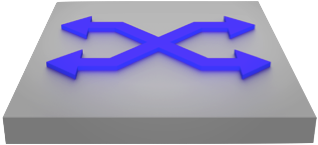 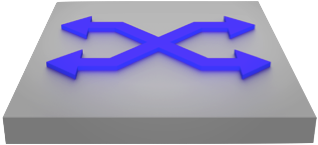 Operator
Core
Scrubber
112.112.112.112/32
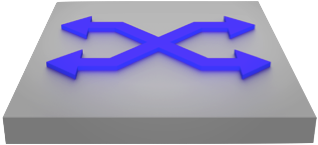 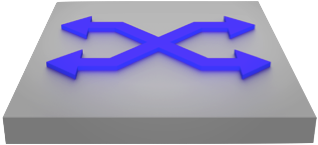 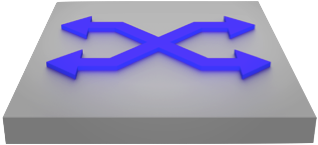 Controller
192.168.0.67
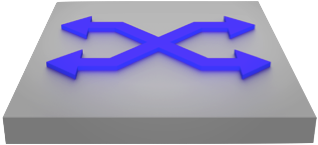 Customer
Network/DC
10.10.10.0/24
Flowspec redirect VRF rule
Flowspec action EXTENDED_COMMUNITIES
Redirect to VRF
(…)
 Path Attribute - EXTENDED_COMMUNITIES
            Flags: 0xc0, Optional, Transitive, Complete
                1... .... = Optional: Set
                .1.. .... = Transitive: Set
                ..0. .... = Partial: Not set
                ...0 .... = Extended-Length: Not set
                .... 0000 = Unused: 0x0
            Type Code: EXTENDED_COMMUNITIES (16)
            Length: 8
            Carried extended communities: (1 community)
                Flow spec redirect AS 2 bytes: RT 11:11 [Transitive Experimental]
                    Type: Transitive Experimental (0x80)
                        1... .... = IANA Authority: Allocated on First Come
                        .0.. .... = Transitive across AS: Transitive
                    Subtype (Experimental): Flow spec redirect AS 2 bytes (0x08)
                    2-Octet AS: 11
                    4-Octet AN: 11
(…)
Flowspec action Redirect to VRF
Src 11.11.11.1/32
Dst 10.10.10.1/32
(Good and Bad traffic)
Internet
qumran-flowspec(config)#sh bgp flow-spec ipv4 det
BGP Flow Specification rules for VRF default
Router identifier 111.111.111.111, local AS number 1111
BGP Flow Specification Matching Rule for 10.10.10.1/32;11.11.11.1/32;
 Rule identifier: 3882114952
 Matching Rule:
   Destination Prefix: 10.10.10.1/32
   Source Prefix: 11.11.11.1/32
 Paths: 1 available
  64515
    from 192.168.0.67 (192.168.0.67)
      Origin IGP, metric -, localpref 100, weight 0, valid, external, best
      Actions: Redirect VRF: 11:11 (flow1)

qumran-flowspec(config)#sh flow-spec ipv4
Flow specification rules for VRF default
Applied on: Ethernet7
  Flow-spec rule: 10.10.10.1/32;11.11.11.1/32;
    Rule identifier: 3882114952
    Matches:
      Destination prefix: 10.10.10.1/32
      Source prefix: 11.11.11.1/32
    Actions:
      Redirect: VRF flow1
                Route via next hop 172.16.1.1
    Status:
      Installed: yes
      Counter: 83565 packets
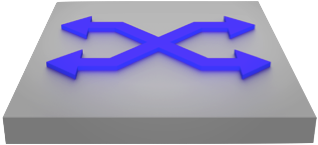 VRF
flow1
qumran-flowspec#sh bgp flow-spec ipv4 deta
BGP Flow Specification rules for VRF default
Router identifier 111.111.111.111, local AS number 1111
BGP Flow Specification Matching Rule for 10.10.10.1/32;11.11.11.1/32;
 Rule identifier: 3890478600
 Matching Rule:
   Destination Prefix: 10.10.10.1/32
   Source Prefix: 11.11.11.1/32
 Paths: 2 available
  64515
    from 192.168.0.67 (192.168.0.67)
      Origin IGP, metric 111, localpref 100, weight 0, valid, external, best
          Actions: Redirect IP: 8.8.8.1
  64515
    from 192.168.0.68 (192.168.0.68)
      Origin IGP, metric 111, localpref 100, weight 0, valid, external
          Actions: Drop
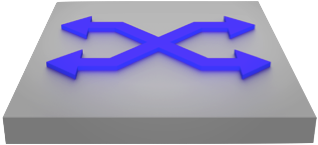 Operator
Core
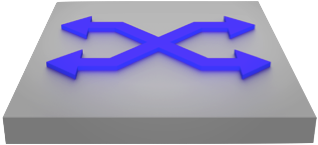 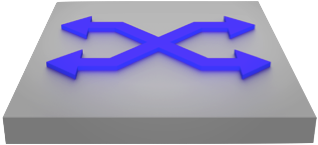 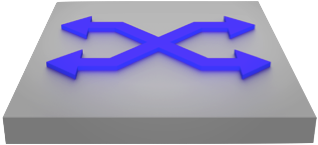 Controller
192.168.0.67
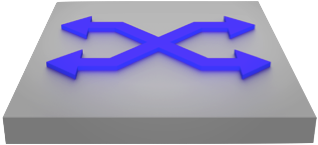 Customer
Network/DC
10.10.10.0/24
Flowspec Operation Gotchas
1) Overlapping Flowspec Rules
Rules can be overlapping like ACL
However the main difference between static ACL and Flowspec is that there are no sequence order for Flowspec rules
Flowspec rules order/precedence instead based on its content
From RFC5575 Section 5.1
(…)
With traffic filtering rules, more than one rule may match a particular traffic flow. Thus, it is necessary to define the order at which rules get matched and applied to a particular traffic flow. This ordering function must be such that it must not depend on the arrival order of the flow specification's rules and must be constant in the network. The relative order of two flow specification rules is determined by comparing their respective components 
(…)
For IP prefix values (IP destination and source prefix) precedence is given to the lowest IP value of the common prefix length; if the common prefix is equal, then the most specific prefix has precedence.
(…)
Overlapping Flowspec Rule example
Src 11.11.11.1/32
Dst 10.10.10.1/32
(Good and Bad traffic)
Controller #1 (192.168.0.68) advertise rule to the Flowspec Router
In brief aggregated rule that focus more on a ill-behaved /32 source…
Internet
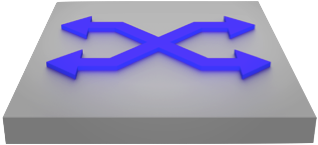 Actions: Drop
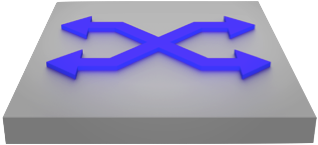 (…)
19:01:55 | 1366   | configuration | > neighbor         | '192.168.0.111'
19:01:55 | 1366   | configuration | . local-as         | '64515'
19:01:55 | 1366   | configuration | . peer-as          | '1111'
19:01:55 | 1366   | configuration | . hold-time        | '180'
19:01:55 | 1366   | configuration | > family           | 
19:01:55 | 1366   | configuration | . ipv4             | 'flow'
19:01:55 | 1366   | configuration | < family           | 
19:01:55 | 1366   | configuration | . router-id        | '192.168.0.68'
19:01:55 | 1366   | configuration | . local-address    | '192.168.0.68'
19:01:55 | 1366   | configuration | > flow             | 
19:01:55 | 1366   | configuration | > route            | 
19:01:55 | 1366   | configuration | > match            | 
19:01:55 | 1366   | configuration | . source           | '11.11.11.1/32'
19:01:55 | 1366   | configuration | < match            | 
19:01:55 | 1366   | configuration | > then             | 
19:01:55 | 1366   | configuration | . discard          | 
(…)
Operator
Core
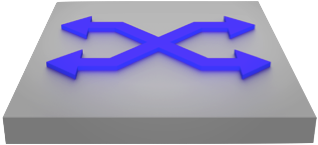 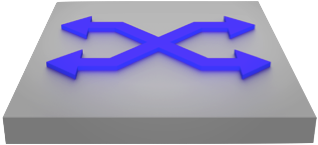 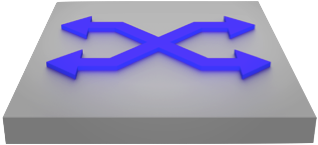 Controller
192.168.0.67
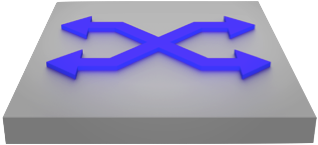 Controller
192.168.0.68
Customer
Network/DC
10.10.10.0/24
Overlapping Flowspec Rules…
Src 11.11.11.1/32
Dst 10.10.10.1/32
(Good and Bad traffic)
Rule 3882099776 Installed in the Loc-RIB and in the TCAM
Internet
qumran-flowspec#sh bgp flow-spec ipv4 det
BGP Flow Specification rules for VRF default
Router identifier 111.111.111.111, local AS number 1111
BGP Flow Specification Matching Rule for *;11.11.11.1/32;
 Rule identifier: 3882099776
 Matching Rule:
   Destination Prefix: *
   Source Prefix: 11.11.11.1/32
 Paths: 1 available
  64515
    from 192.168.0.68 (192.168.0.68)
      Origin IGP, metric 111, localpref 100, weight 0, valid, external, best
      Actions: Drop

qumran-flowspec#sh flow-spec ipv4
Flow specification rules for VRF default
Applied on: Ethernet7
  Flow-spec rule: *;11.11.11.1/32;
    Rule identifier: 3882099776
    Matches:
      Source prefix: 11.11.11.1/32
    Actions:
      Drop
    Status:
      Installed: yes
      Counter: 14 packets <==
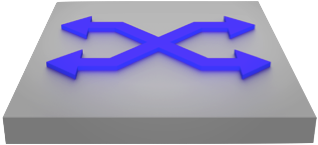 Actions: Drop
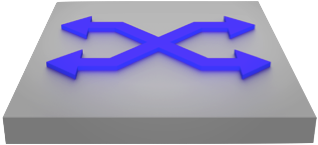 Operator
Core
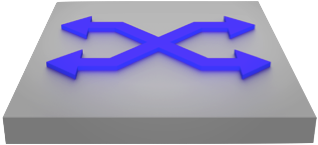 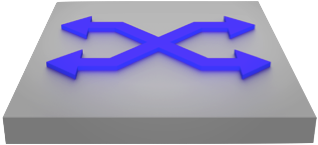 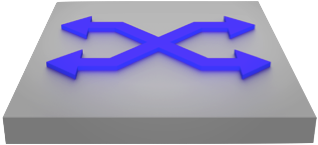 Controller
192.168.0.67
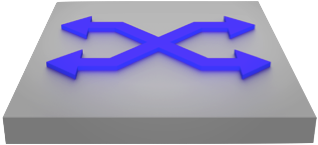 Controller
192.168.0.68
Customer
Network/DC
10.10.10.0/24
Overlapping Flowspec Rules…
Src 11.11.11.1/32
Dst 10.10.10.1/32
(Good and Bad traffic)
More specific rule from Controller #2 (192.168.0.68) advertisment 
In brief match both source and destination (for the same flow earlier) which means its more specific
Internet
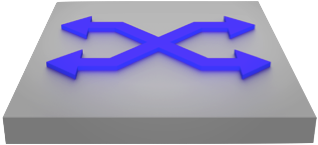 (…)
19:03:55 | 1391   | configuration | > neighbor         | '192.168.0.111'
19:03:55 | 1391   | configuration | . local-as         | '64515'
19:03:55 | 1391   | configuration | . peer-as          | '1111'
19:03:55 | 1391   | configuration | . hold-time        | '180'
19:03:55 | 1391   | configuration | > family           | 
19:03:55 | 1391   | configuration | . ipv4             | 'flow'
19:03:55 | 1391   | configuration | < family           | 
19:03:55 | 1391   | configuration | . router-id        | '192.168.0.67'
19:03:55 | 1391   | configuration | . local-address    | '192.168.0.67'
19:03:55 | 1391   | configuration | > flow             | 
19:03:55 | 1391   | configuration | > route            | 
19:03:55 | 1391   | configuration | > match            | 
19:03:55 | 1391   | configuration | . source           | '11.11.11.1/32'
19:03:55 | 1391   | configuration | . destination      | '10.10.10.1/32'
19:03:55 | 1391   | configuration | < match            | 
19:03:55 | 1391   | configuration | > then             | 
19:03:55 | 1391   | configuration | . discard          | 
(…)
qumran-flowspec#sh bgp flow-spec ipv4 deta
BGP Flow Specification rules for VRF default
Router identifier 111.111.111.111, local AS number 1111
BGP Flow Specification Matching Rule for 10.10.10.1/32;11.11.11.1/32;
 Rule identifier: 3890478600
 Matching Rule:
   Destination Prefix: 10.10.10.1/32
   Source Prefix: 11.11.11.1/32
 Paths: 2 available
  64515
    from 192.168.0.67 (192.168.0.67)
      Origin IGP, metric 111, localpref 100, weight 0, valid, external, best
          Actions: Redirect IP: 8.8.8.1
  64515
    from 192.168.0.68 (192.168.0.68)
      Origin IGP, metric 111, localpref 100, weight 0, valid, external
          Actions: Drop
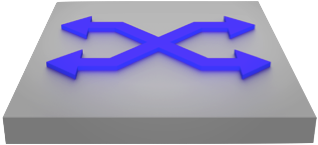 Operator
Core
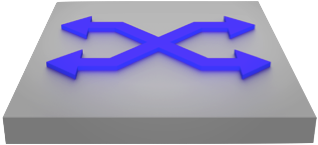 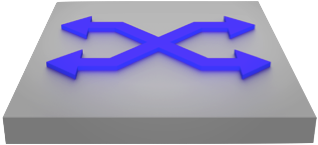 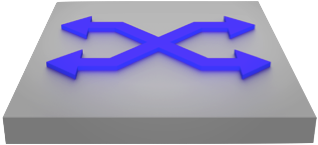 Controller
192.168.0.67
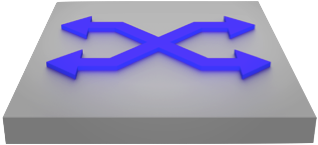 Controller
192.168.0.68
Customer
Network/DC
10.10.10.0/24
Overlapping Flowspec Rules…
Src 11.11.11.1/32
Dst 10.10.10.1/32
(Good and Bad traffic)
Since its two different rules with the same source (however different destinations), there are no BGP path-selection
Both installed in the Loc-RIB
Internet
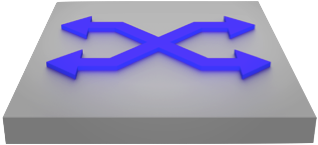 qumran-flowspec#sh bgp flow-spec ipv4 det
BGP Flow Specification rules for VRF default
Router identifier 111.111.111.111, local AS number 1111
BGP Flow Specification Matching Rule for 10.10.10.1/32;11.11.11.1/32;
 Rule identifier: 3882103864
 Matching Rule:
   Destination Prefix: 10.10.10.1/32
   Source Prefix: 11.11.11.1/32
 Paths: 1 available
  64515
    from 192.168.0.67 (192.168.0.67)
      Origin IGP, metric 111, localpref 100, weight 0, valid, external, best
      Actions: Drop

BGP Flow Specification Matching Rule for *;11.11.11.1/32;
 Rule identifier: 3882099776
 Matching Rule:
   Destination Prefix: *
   Source Prefix: 11.11.11.1/32
 Paths: 1 available
  64515
    from 192.168.0.68 (192.168.0.68)
      Origin IGP, metric 111, localpref 100, weight 0, valid, external, best
      Actions: Drop
qumran-flowspec#sh bgp flow-spec ipv4 deta
BGP Flow Specification rules for VRF default
Router identifier 111.111.111.111, local AS number 1111
BGP Flow Specification Matching Rule for 10.10.10.1/32;11.11.11.1/32;
 Rule identifier: 3890478600
 Matching Rule:
   Destination Prefix: 10.10.10.1/32
   Source Prefix: 11.11.11.1/32
 Paths: 2 available
  64515
    from 192.168.0.67 (192.168.0.67)
      Origin IGP, metric 111, localpref 100, weight 0, valid, external, best
          Actions: Redirect IP: 8.8.8.1
  64515
    from 192.168.0.68 (192.168.0.68)
      Origin IGP, metric 111, localpref 100, weight 0, valid, external
          Actions: Drop
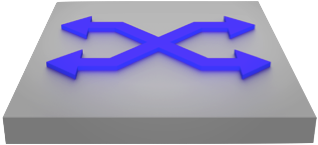 Operator
Core
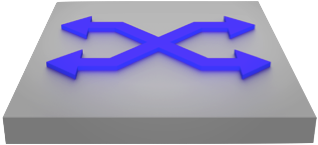 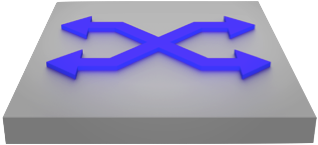 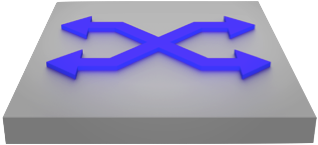 Controller
192.168.0.67
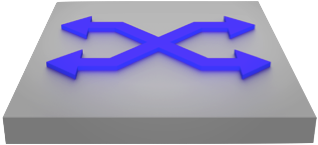 Controller
192.168.0.68
Customer
Network/DC
10.10.10.0/24
Overlapping Flowspec Rules…
Src 11.11.11.1/32
Dst 10.10.10.1/32
(Good and Bad traffic)
Note the flow itself have not changed 
(Src 11.11.11.1/32 and Dst 10.10.10.1/32)
However the counter now only active and increase only for the more specific flow rule 3882103864
Internet
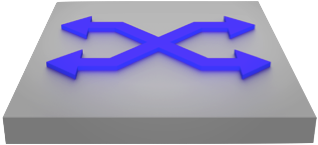 qumran-flowspec#sh bgp flow-spec ipv4 deta
BGP Flow Specification rules for VRF default
Router identifier 111.111.111.111, local AS number 1111
BGP Flow Specification Matching Rule for 10.10.10.1/32;11.11.11.1/32;
 Rule identifier: 3890478600
 Matching Rule:
   Destination Prefix: 10.10.10.1/32
   Source Prefix: 11.11.11.1/32
 Paths: 2 available
  64515
    from 192.168.0.67 (192.168.0.67)
      Origin IGP, metric 111, localpref 100, weight 0, valid, external, best
          Actions: Redirect IP: 8.8.8.1
  64515
    from 192.168.0.68 (192.168.0.68)
      Origin IGP, metric 111, localpref 100, weight 0, valid, external
          Actions: Drop
qumran-flowspec#sh flow-spec ipv4
Flow specification rules for VRF default
Applied on: Ethernet7
  Flow-spec rule: 10.10.10.1/32;11.11.11.1/32;
    Rule identifier: 3882103864
    Matches:
      Destination prefix: 10.10.10.1/32
      Source prefix: 11.11.11.1/32
    Actions:
      Drop
    Status:
      Installed: yes
      Counter: 56 packets <==

  Flow-spec rule: *;11.11.11.1/32;
    Rule identifier: 3882099776
    Matches:
      Source prefix: 11.11.11.1/32
    Actions:
      Drop
    Status:
      Installed: yes
      Counter: 0 packets <==
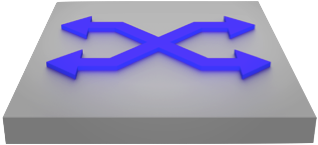 Operator
Core
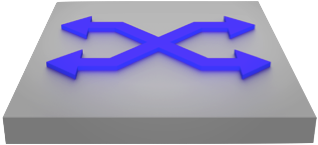 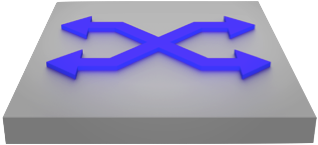 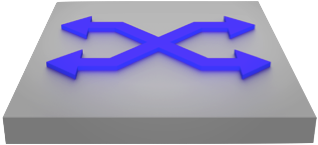 Controller
192.168.0.67
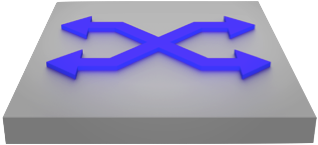 Controller
192.168.0.68
Customer
Network/DC
10.10.10.0/24
2) Flowspec=BGP (thereby Path-selection)
Internet
This is a realistic scenario and needs attention !
Controllers can be synced and multiple just for redundancy.
Or simple run individually (example have different detection data thereby different mitigation)
The Rule selection is secondary here, the selection based on the NLRI and BGP attributes
NOTE: Flowspec NLRI have no NEXT_HOP value to consider  
Thereby controllers that handle Flowspec Rules relative unaware of Routing logic, unless they also participate in the routing and receive complete RIB (ADD-PATH Clients)
10.10.10.1/32
(Good and Bad traffic)
Internet
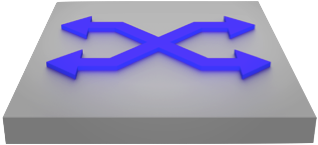 10.10.10.1/32
(Good traffic)
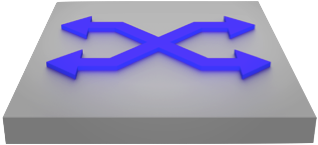 Operator
Core
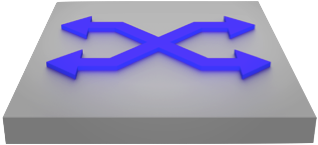 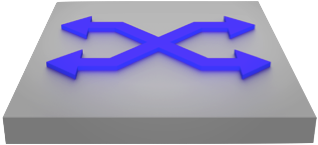 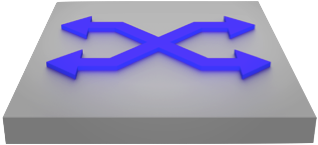 Controller/Scrubber
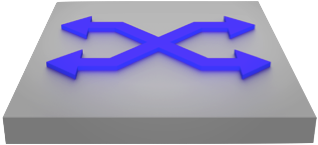 Controller/Scrubber
Customer
Network/DC
10.10.10.0/24
Flowspec=BGP => Path-selection…
Src 11.11.11.1/32
Dst 10.10.10.1/32
(Good and Bad traffic)
DDoS flow is 11.11.11.1/32>10.10.10.1/32
Controller .68 sends Rule with action Drop
Controller .67 sends Rule with action Redirect
Path-selection => redirect win due to ORIGINATOR/ ROUTER_ID tie-breaker
Internet
Src 11.11.11.1/32
Dst 10.10.10.1/32
(Good traffic)
Internet
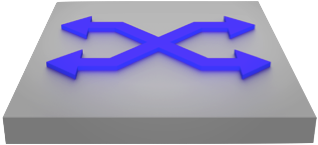 qumran-flowspec#sh bgp flow-spec ipv4 deta
BGP Flow Specification rules for VRF default
Router identifier 111.111.111.111, local AS number 1111
BGP Flow Specification Matching Rule for 10.10.10.1/32;11.11.11.1/32;
 Rule identifier: 3890478600
 Matching Rule:
   Destination Prefix: 10.10.10.1/32
   Source Prefix: 11.11.11.1/32
 Paths: 2 available
  64515
    from 192.168.0.67 (192.168.0.67)
      Origin IGP, metric 111, localpref 100, weight 0, valid, external, best
          Actions: Redirect IP: 8.8.8.1
  64515
    from 192.168.0.68 (192.168.0.68)
      Origin IGP, metric 111, localpref 100, weight 0, valid, external
          Actions: Drop
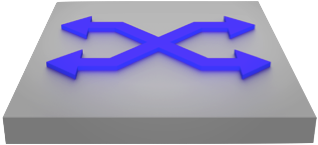 qumran-flowspec#sh bgp flow-spec ipv4 detail 
BGP Flow Specification rules for VRF default
Router identifier 111.111.111.111, local AS number 1111
BGP Flow Specification Matching Rule for 10.10.10.1/32;11.11.11.1/32;
 Rule identifier: 3883141696
 Matching Rule:
   Destination Prefix: 10.10.10.1/32
   Source Prefix: 11.11.11.1/32
 Paths: 2 available
  64515
    from 192.168.0.67 (192.168.0.67)
      Origin IGP, metric 111, localpref 100, weight 0, valid, external, best
      Actions: Redirect IP: 8.8.8.1
  64515
    from 192.168.0.68 (192.168.0.68)
      Origin IGP, metric 111, localpref 100, weight 0, valid, external
      Not best: Originator/Router ID
      Actions: Drop
Operator
Core
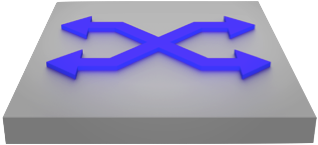 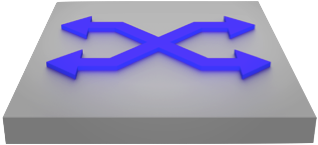 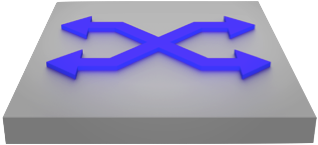 Controller
192.168.0.67
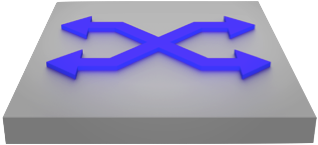 Controller
192.168.0.68
Customer
Network/DC
10.10.10.0/24
Flowspec = BGP => Path-selection…
Src 11.11.11.1/32
Dst 10.10.10.1/32
(Good and Bad traffic)
The actual Flowspec rule installed in the TCAM apply redirect action
Obviously BGP path-selection needs attention regards controllers and their BGP attribute(s) since in real life probably the scenario is the opposite
First try to redirect
Second (if volume to large to scrub) drop
Internet
Src 11.11.11.1/32
Dst 10.10.10.1/32
(Good traffic)
Scrubber
8.8.8.1
Internet
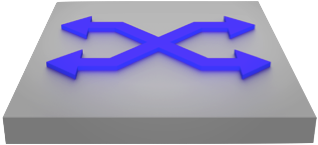 qumran-flowspec#sh bgp flow-spec ipv4 deta
BGP Flow Specification rules for VRF default
Router identifier 111.111.111.111, local AS number 1111
BGP Flow Specification Matching Rule for 10.10.10.1/32;11.11.11.1/32;
 Rule identifier: 3890478600
 Matching Rule:
   Destination Prefix: 10.10.10.1/32
   Source Prefix: 11.11.11.1/32
 Paths: 2 available
  64515
    from 192.168.0.67 (192.168.0.67)
      Origin IGP, metric 111, localpref 100, weight 0, valid, external, best
          Actions: Redirect IP: 8.8.8.1
  64515
    from 192.168.0.68 (192.168.0.68)
      Origin IGP, metric 111, localpref 100, weight 0, valid, external
          Actions: Drop
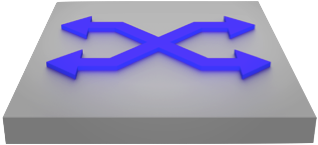 Operator
Core
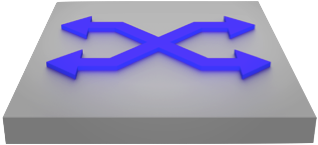 qumran-flowspec#sh flow-spec ipv4 
Flow specification rules for VRF default
Applied on: Ethernet7
  Flow-spec rule: 10.10.10.1/32;11.11.11.1/32;
    Rule identifier: 3883141696
    Matches:
      Destination prefix: 10.10.10.1/32
      Source prefix: 11.11.11.1/32
    Actions:
      Redirect: VRF default, 8.8.8.1
                Route via next hop 8.8.8.1
    Status:
      Installed: yes
      Counter: 0 packets
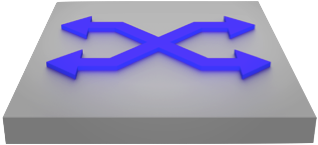 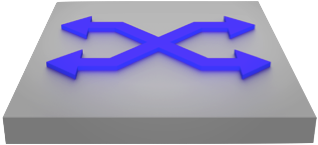 Controller
192.168.0.67
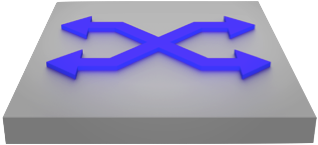 Controller
192.168.0.68
Customer
Network/DC
10.10.10.0/24
Flowspec Rule error example
Src 11.11.11.1/32
Dst 10.10.10.1/32
(Good and Bad traffic)
Controller ship rule to the Router
NOTE: The rule is by purpose a weirdo…
Internet
20:02:37 | 2354   | configuration | > neighbor         | '192.168.0.111'
20:02:37 | 2354   | configuration | . local-as         | '64515'
20:02:37 | 2354   | configuration | . peer-as          | '1111'
20:02:37 | 2354   | configuration | . hold-time        | '180'
20:02:37 | 2354   | configuration | > family           | 
20:02:37 | 2354   | configuration | . ipv4             | 'flow'
20:02:37 | 2354   | configuration | < family           | 
20:02:37 | 2354   | configuration | . router-id        | '192.168.0.68'
20:02:37 | 2354   | configuration | . local-address    | '192.168.0.68'
20:02:37 | 2354   | configuration | > flow             | 
20:02:37 | 2354   | configuration | > route            | 
20:02:37 | 2354   | configuration | > match            | 
20:02:37 | 2354   | configuration | . source           | '11.11.11.1/32'
20:02:37 | 2354   | configuration | . destination      | '10.10.10.1/32'
20:02:37 | 2354   | configuration | . destination-port | '=80&>8080&<8088'
20:02:37 | 2354   | configuration | . source-port      | '>=1024'
20:02:37 | 2354   | configuration | . protocol         | '=tcp'
20:02:37 | 2354   | configuration | < match            | 
20:02:37 | 2354   | configuration | > then             | 
20:02:37 | 2354   | configuration | . discard          | 
20:02:37 | 2354   | configuration | < neighbor         |
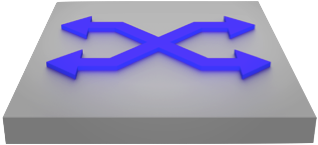 Actions: Drop
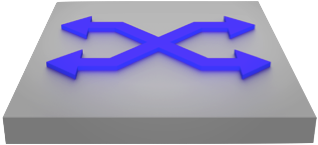 Operator
Core
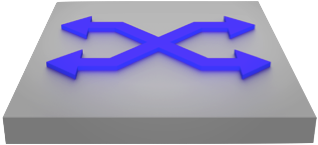 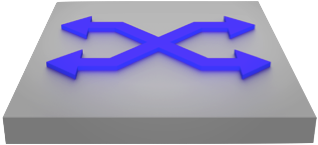 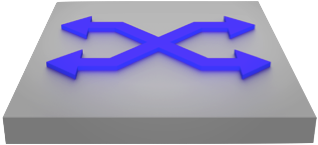 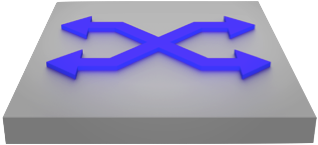 Controller
192.168.0.68
Customer
Network/DC
10.10.10.0/24
Flowspec Rules error…
Src 11.11.11.1/32
Dst 10.10.10.1/32
(Good and Bad traffic)
The BGP RIB accepts the rule
The reason for acceptance is based on the RFC where BGP part (RIB) only suppose to check BGP and the route Validation function
Internet
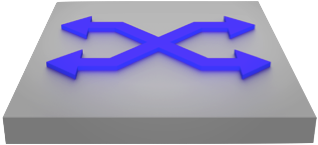 Actions: Drop
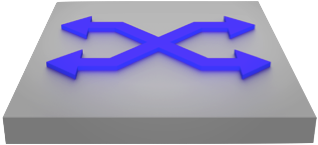 qumran-flowspec#sh bgp flow-spec ipv4 det
BGP Flow Specification rules for VRF default
Router identifier 111.111.111.111, local AS number 1111
BGP Flow Specification Matching Rule for 10.10.10.1/32;11.11.11.1/32;IP:=6;DP:=80&>8080&<8088;SP:>=1024;
 Rule identifier: 3882110944
 Matching Rule:
   Destination Prefix: 10.10.10.1/32
   Source Prefix: 11.11.11.1/32
   IP Protocol: =6
   Destination Port: =80 & >8080 & <8088
   Source Port: >=1024
 Paths: 1 available
  64515
    from 192.168.0.68 (192.168.0.68)
      Origin IGP, metric 111, localpref 100, weight 0, valid, external, best
      Actions: Drop
Operator
Core
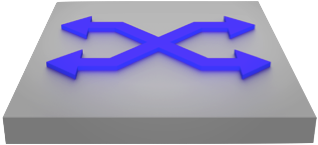 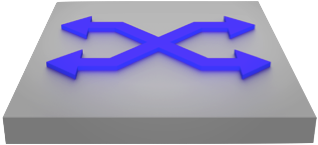 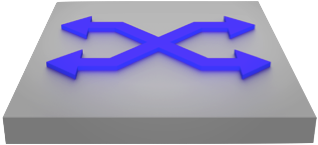 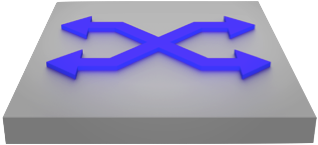 Controller
192.168.0.68
Customer
Network/DC
10.10.10.0/24
Flowspec Rules error…
Src 11.11.11.1/32
Dst 10.10.10.1/32
(Good and Bad traffic)
However the TCAM FIB do not accept the rule (since its false)
 Dst port equal to 80 and needs to be between 8080-8088 !!!
Internet
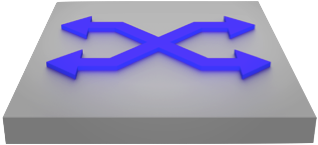 Actions: Drop
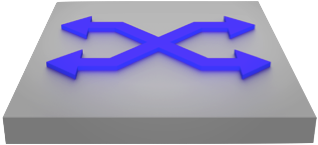 qumran-flowspec#sh flow-spec ipv4 infeasible
Flow specification rules for VRF default
Applied on: Ethernet7
  Flow-spec rule: 10.10.10.1/32;11.11.11.1/32;IP:=6;DP:=80&>8080&<8088;SP:>=1024;
    Rule identifier: 3882110944
    Infeasible due to Destination port
    Status:
      Installed: no(infeasible rule)
Operator
Core
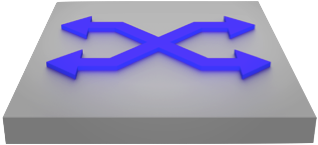 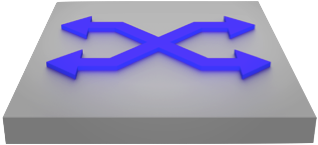 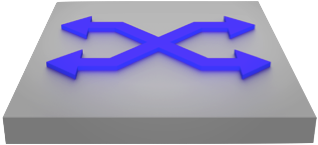 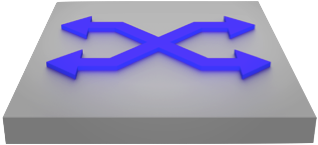 Controller
192.168.0.68
Customer
Network/DC
10.10.10.0/24
3) Flowspec Rule scale and TCAM
Src 11.11.11.1/32
Dst 10.10.10.1/32
(Good and Bad traffic)
Controller ship rule to the Router
NOTE: The rule simple Src IP with action drop
Internet
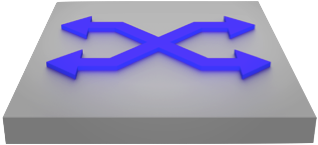 (…)
21:29:17 | 2521   | configuration | > neighbor         | '192.168.0.111'
21:29:17 | 2521   | configuration | . local-as         | '64515'
21:29:17 | 2521   | configuration | . peer-as          | '1111'
21:29:17 | 2521   | configuration | . hold-time        | '180'
21:29:17 | 2521   | configuration | > family           | 
21:29:17 | 2521   | configuration | . ipv4             | 'flow'
21:29:17 | 2521   | configuration | < family           | 
21:29:17 | 2521   | configuration | . router-id        | '192.168.0.68'
21:29:17 | 2521   | configuration | . local-address    | '192.168.0.68'
21:29:17 | 2521   | configuration | > flow             | 
21:29:17 | 2521   | configuration | > route            | 
21:29:17 | 2521   | configuration | > match            | 
21:29:17 | 2521   | configuration | . source           | '11.11.11.1/32'
21:29:17 | 2521   | configuration | < match            | 
21:29:17 | 2521   | configuration | > then             | 
21:29:17 | 2521   | configuration | . discard          | 
(…)
Actions: Drop
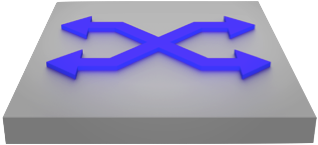 Operator
Core
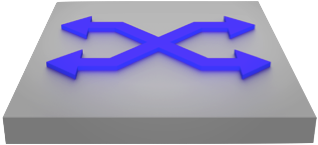 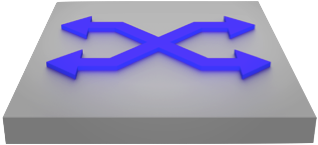 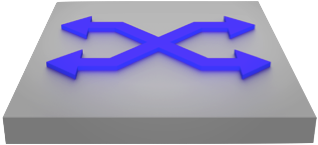 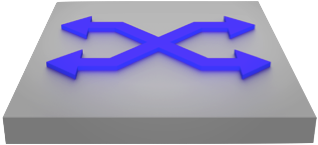 Controller
192.168.0.68
Customer
Network/DC
10.10.10.0/24
Flowspec Rule scale and TCAM…
Src 11.11.11.1/32
Dst 10.10.10.1/32
(Good and Bad traffic)
TCAM FIB accept the rule and install
TCAM space consume 1 entry of 24576
Internet
qumran-flowspec#sh flow-spec ipv4
Flow specification rules for VRF default
Applied on: Ethernet7
  Flow-spec rule: *;11.11.11.1/32;
    Rule identifier: 3882112096
    Matches:
      Source prefix: 11.11.11.1/32
    Actions:
      Drop
    Status:
      Installed: yes
      Counter: 0 packets

qumran-flowspec#sh hardware capacity | grep Flowspec
TCAM            Flowspec           Jericho0             1       0%       24575          2048         24576            2
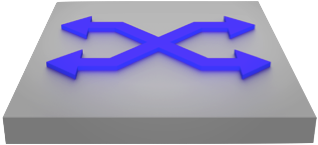 Actions: Drop
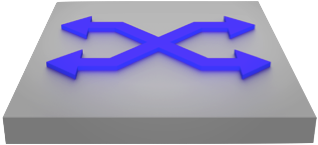 Operator
Core
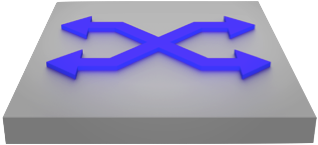 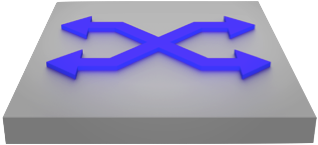 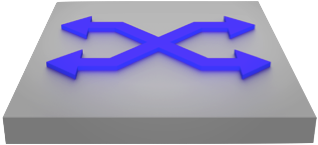 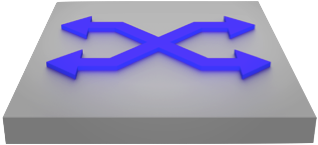 Controller
192.168.0.68
Customer
Network/DC
10.10.10.0/24
Flowspec Rule scale and TCAM…
Src 11.11.11.1/32
Dst 10.10.10.1/32
(Good and Bad traffic)
Controller update the rule to the Router
NOTE: The rule “verbose” format
Internet
(…)
21:34:56 | 2536   | configuration | > neighbor         | '192.168.0.111'
21:34:56 | 2536   | configuration | . local-as         | '64515'
21:34:56 | 2536   | configuration | . peer-as          | '1111'
21:34:56 | 2536   | configuration | . hold-time        | '180'
21:34:56 | 2536   | configuration | > family           | 
21:34:56 | 2536   | configuration | . ipv4             | 'flow'
21:34:56 | 2536   | configuration | < family           | 
21:34:56 | 2536   | configuration | . router-id        | '192.168.0.68'
21:34:56 | 2536   | configuration | . local-address    | '192.168.0.68'
21:34:56 | 2536   | configuration | > flow             | 
21:34:56 | 2536   | configuration | > route            | 
21:34:56 | 2536   | configuration | > match            | 
21:34:56 | 2536   | configuration | . source           | '11.11.11.1/32'
21:34:56 | 2536   | configuration | . destination      | '10.10.10.1/32'
21:34:56 | 2536   | configuration | . destination-port | '[' '=80' '>8080&<8088' ']'
21:34:56 | 2536   | configuration | . source-port      | '>=1024'
21:34:56 | 2536   | configuration | . protocol         | '=tcp'
21:34:56 | 2536   | configuration | < match            | 
21:34:56 | 2536   | configuration | > then             | 
21:34:56 | 2536   | configuration | . discard          | 
(…)
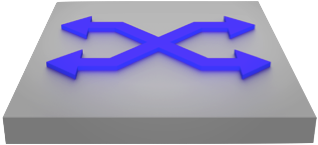 Actions: Drop
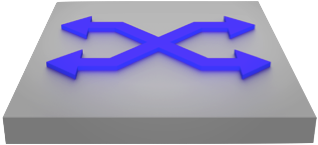 Operator
Core
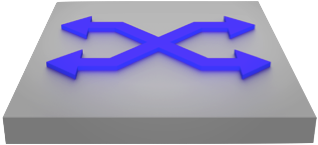 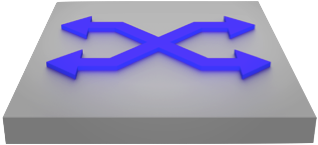 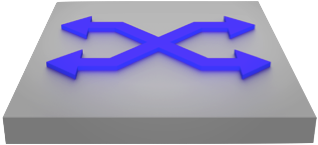 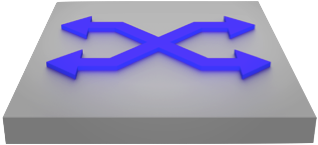 Controller
192.168.0.68
Customer
Network/DC
10.10.10.0/24
Flowspec Rules and TCAM…
Src 11.11.11.1/32
Dst 10.10.10.1/32
(Good and Bad traffic)
TCAM FIB accept the rule and install
The single rule consume 2 entries of 24576 TCAM space since more complex
Internet
qumran-flowspec#sh flow-spec ipv4
Flow specification rules for VRF default
Applied on: Ethernet7
  Flow-spec rule: 10.10.10.1/32;11.11.11.1/32;IP:=6;DP:=80|>8080&<8088;SP:>=1024;
    Rule identifier: 3882110920
    Matches:
      Destination prefix: 10.10.10.1/32
      Source prefix: 11.11.11.1/32
      Next protocol: 6
      Destination port: 80
                        8081-8087
      Source port: 1024-65535
    Actions:
      Drop
    Status:
      Installed: yes
      Counter: 0 packets

qumran-flowspec#sh hardware capacity | grep Flowspec
TCAM            Flowspec           Jericho0             2       0%       24574          2048         24576            2
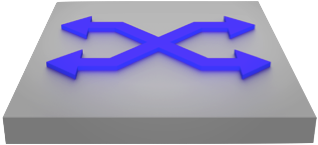 Actions: Drop
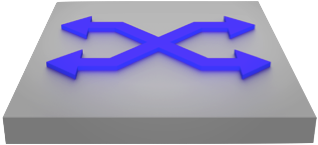 Operator
Core
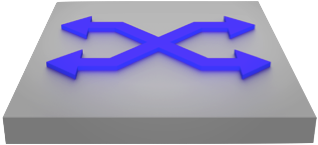 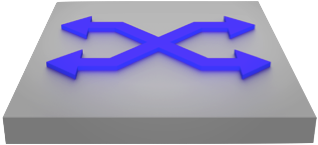 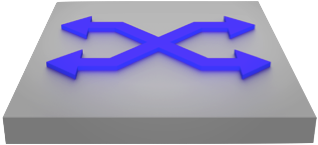 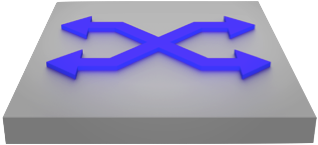 Controller
192.168.0.68
Customer
Network/DC
10.10.10.0/24
Questions